Software Engineering
Lecture 1b
Introduction
Adapted from: 
Chap 1. Sommerville 9th ed.
Chap 1. Pressman 6th ed.
Topics covered
Software engineering ethics
A brief introduction to ethical issues that affect software engineering.
Case studies
An introduction to three examples that are used in later chapters in the book.
2
Software engineering ethics
Software engineering involves wider responsibilities than simply the application of technical skills.
Software engineers must behave in an honest and ethically responsible way if they are to be respected as professionals.
Ethical behaviour is more than simply upholding the law but involves following a set of principles that are morally correct.
Issues of professional responsibility
Confidentiality 
Engineers should normally respect the confidentiality of their employers or clients irrespective of whether or not a formal confidentiality agreement has been signed.
Competence 
Engineers should not misrepresent their level of competence. They should not knowingly accept work which is outwith their competence.
Issues of professional responsibility
Intellectual property rights 
Engineers should be aware of local laws governing the use of intellectual property such as patents, copyright, etc. 
They should be careful to ensure that the intellectual property of employers and clients is protected.
Computer misuse 
Software engineers should not use their technical skills to misuse other people’s computers. 
Computer misuse ranges from relatively trivial (game playing on an employer’s machine, say) to extremely serious (dissemination of viruses).
ACM/IEEE Code of Ethics
The professional societies in the US have cooperated to produce a code of ethical practice.
Members of these organizations sign up to the code of practice when they join.
The Code contains eight principles related to the behaviour of and decisions made by professional software engineers, including practitioners, educators, managers, supervisors and policy makers, as well as trainees and students of the profession.
Rationale for the code of ethics
Computers have a central and growing role in commerce, industry, government, medicine, education, entertainment and society at large. 
Software engineers are those who contribute by direct participation or by teaching, to the analysis, specification, design, development, certification, maintenance and testing of software systems. 
Because of their roles in developing software systems, software engineers have significant opportunities to do good or cause harm, to enable others to do good or cause harm, or to influence others to do good or cause harm. 
To ensure, as much as possible, that their efforts will be used for good, software engineers must commit themselves to making software engineering a beneficial and respected profession.
7
The ACM/IEEE Code of Ethics
Software Engineering Code of Ethics and Professional Practice

ACM/IEEE-CS Joint Task Force on Software Engineering Ethics and Professional Practices
 
PREAMBLE
The short version of the code summarizes aspirations at a high level of the abstraction; the clauses that are included in the full version give examples and details of how these aspirations change the way we act as software engineering professionals. Without the aspirations, the details can become legalistic and tedious; without the details, the aspirations can become high sounding but empty; together, the aspirations and the details form a cohesive code.
Software engineers shall commit themselves to making the analysis, specification, design, development, testing and maintenance of software a beneficial and respected profession. In accordance with their commitment to the health, safety and welfare of the public, software engineers shall adhere to the following Eight Principles:
8
Ethical principles
1. PUBLIC - Software engineers shall act consistently with the public interest.
2. CLIENT AND EMPLOYER - Software engineers shall act in a manner that is in the best interests of their client and employer consistent with the public interest.
3. PRODUCT - Software engineers shall ensure that their products and related modifications meet the highest professional standards possible.
4. JUDGMENT - Software engineers shall maintain integrity and independence in their professional judgment.
5. MANAGEMENT - Software engineering managers and leaders shall subscribe to and promote an ethical approach to the management of software development and maintenance.
6. PROFESSION - Software engineers shall advance the integrity and reputation of the profession consistent with the public interest.
7. COLLEAGUES - Software engineers shall be fair to and supportive of their colleagues.
8. SELF - Software engineers shall participate in lifelong learning regarding the practice of their profession and shall promote an ethical approach to the practice of the profession.
9
Ethical dilemmas
Disagreement in principle with the policies of senior management.
Your employer acts in an unethical way and releases a safety-critical system without finishing the testing of the system.
Participation in the development of military weapons systems or nuclear systems.
Case studies
A personal insulin pump
An embedded system in an insulin pump used by diabetics to maintain blood glucose control.
A mental health case patient management system
A system used to maintain records of people receiving care for mental health problems.
A wilderness weather station
A data collection system that collects data about weather conditions in remote areas.
11
Insulin pump control system
Collects data from a blood sugar sensor and calculates the amount of insulin required to be injected.
Calculation based on the rate of change of blood sugar levels.
Sends signals to a micro-pump to deliver the correct dose of insulin.
Safety-critical system as low blood sugars can lead to brain malfunctioning, coma and death; high-blood sugar levels have long-term consequences such as eye and kidney damage.
12
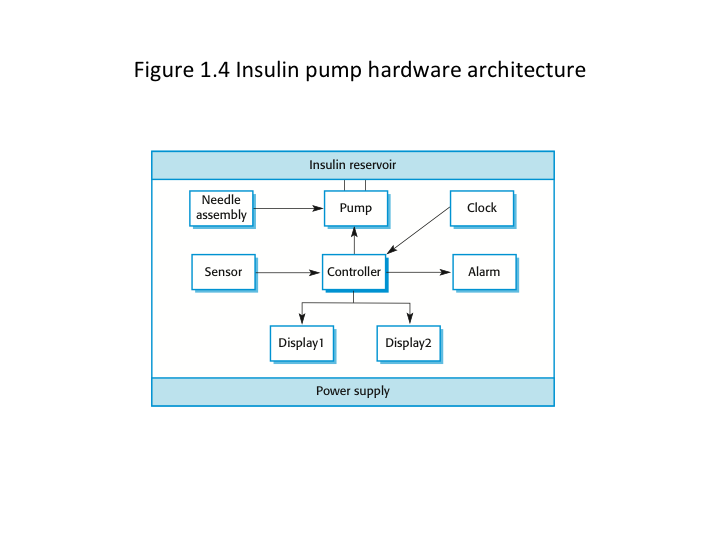 13
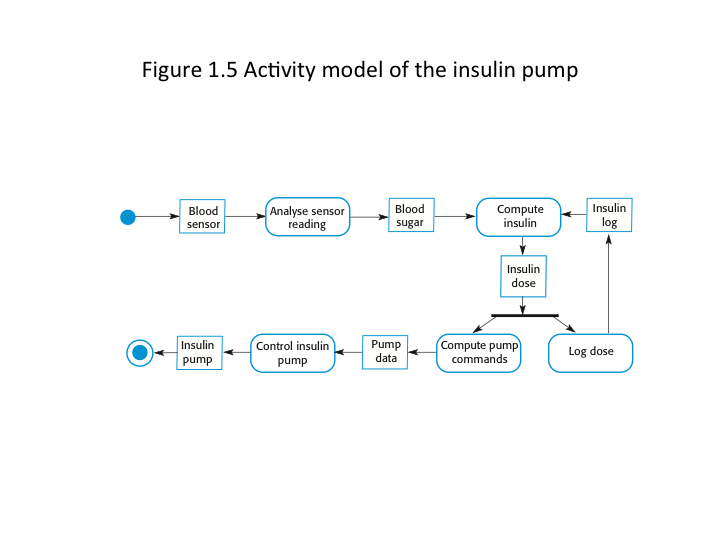 Activity model of the insulin pump
14
Essential high-level requirements
The system shall be available to deliver insulin when required. 
The system shall perform reliably and deliver the correct amount of insulin to counteract the current level of blood sugar.
The system must therefore be designed and implemented to ensure that the system always meets these requirements.
15
A patient information system for mental health care
A patient information system to support mental health care is a medical information system that maintains information about patients suffering from mental health problems and the treatments that they have received.
Most mental health patients do not require dedicated hospital treatment but need to attend specialist clinics regularly where they can meet a doctor who has detailed knowledge of their problems. 
To make it easier for patients to attend, these clinics are not just run in hospitals. They may also be held in local medical practices or community centres.
16
MHC-PMS
The MHC-PMS (Mental Health Care-Patient Management System) is an information system that is intended for use in clinics. 
It makes use of a centralized database of patient information but has also been designed to run on a PC, so that it may be accessed and used from sites that do not have secure network connectivity. 
When the local systems have secure network access, they use patient information in the database but they can download and use local copies of patient records when they are disconnected.
17
MHC-PMS goals
To generate management information that allows health service managers to assess performance against local and government targets.
To provide medical staff with timely information to support the treatment of patients.
18
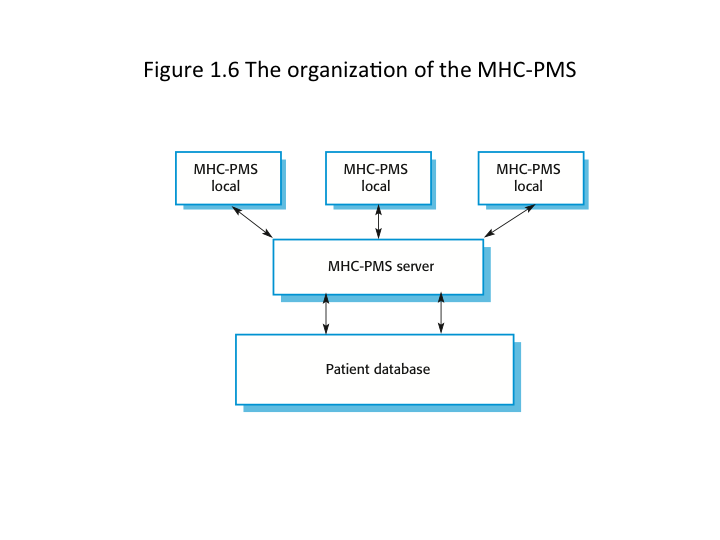 The organization of the MHC-PMS
19
MHC-PMS key features
Individual care management 
Clinicians can create records for patients, edit the information in the system, view patient history, etc. The system supports data summaries so that doctors can quickly learn about the key problems and treatments that have been prescribed.
Patient monitoring 
The system monitors the records of patients that are involved in treatment and issues warnings if possible problems are detected. 
Administrative reporting 
The system generates monthly management reports showing the number of patients treated at each clinic, the number of patients who have entered and left the care system, number of patients sectioned, the drugs prescribed and their costs, etc.
20
MHC-PMS concerns
Privacy
It is essential that patient information is confidential and is never disclosed to anyone apart from authorised medical staff and the patient themselves. 
Safety
Some mental illnesses cause patients to become suicidal or a danger to other people. Wherever possible, the system should warn medical staff about potentially suicidal or dangerous patients. 
The system must be available when needed otherwise safety may be compromised and it may be impossible to prescribe the correct medication to patients.
21
Wilderness weather station
The government of a country with large areas of wilderness decides to deploy several hundred weather stations in remote areas. 
Weather stations collect data from a set of instruments that measure temperature and pressure, sunshine, rainfall, wind speed and wind direction.
The weather station includes a number of instruments that measure weather parameters such as the wind speed and direction, the ground and air temperatures, the barometric pressure and the rainfall over a 24-hour period. 
Each of these instruments is controlled by a software system that takes parameter readings periodically and manages the data collected from the instruments.
22
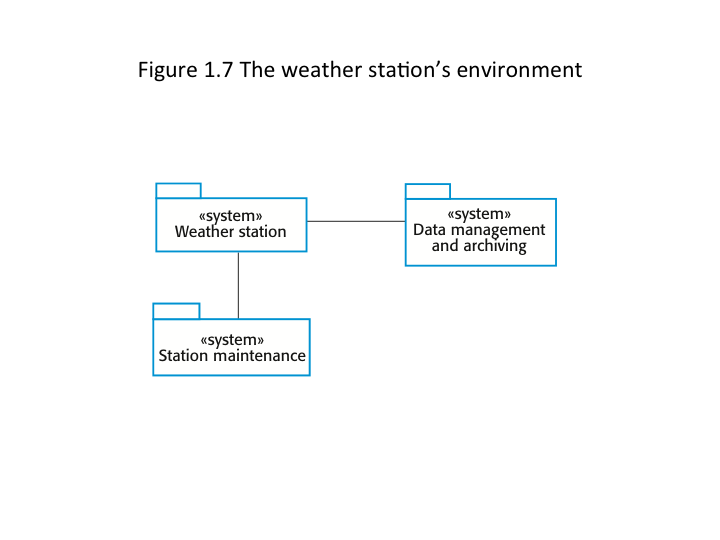 The weather station’s environment
23
Weather information system
The weather station system 
This is responsible for collecting weather data, carrying out some initial data processing and transmitting it to the data management system.
The data management and archiving system 
This system collects the data from all of the wilderness weather stations, carries out data processing and analysis and archives the data.
The station maintenance system 
This system can communicate by satellite with all wilderness weather stations to monitor the health of these systems and provide reports of problems.
24
Additional software functionality
Monitor the instruments, power and communication hardware and report faults to the management system.
Manage the system power, ensuring that batteries are charged whenever the environmental conditions permit but also that generators are shut down in potentially damaging weather conditions, such as high wind.
Support dynamic reconfiguration where parts of the software are replaced with new versions and where backup instruments are switched into the system in the event of system failure.
25
Key points
Software engineers have responsibilities to the engineering profession and society. They should not simply be concerned with technical issues.
Professional societies publish codes of conduct which set out the standards of behaviour expected of their members.
Three case studies are used in the book:
An embedded insulin pump control system
A system for mental health care patient management
A wilderness weather station